The Visual Image of the Academic Year at the INDC
The image is in the form of a “subway transit map” (Metro)  
The map reflects the network learning concept which is non-linear. 
The latitude lines – represent the seasons. Each season is represented with a different color. 
Stations are marked on the lines. The important stations are the transitional stations between the seasons. 
The longitude lines are the fields of study – the components of national security. 
The methods of study are scattered throughout all seasons. 
The map reflects personal learning: every passenger gets on and off freely. And yet, there is a path, a road, a journey.
The Visual Image of the Academic Year at the INDC – Metro Map
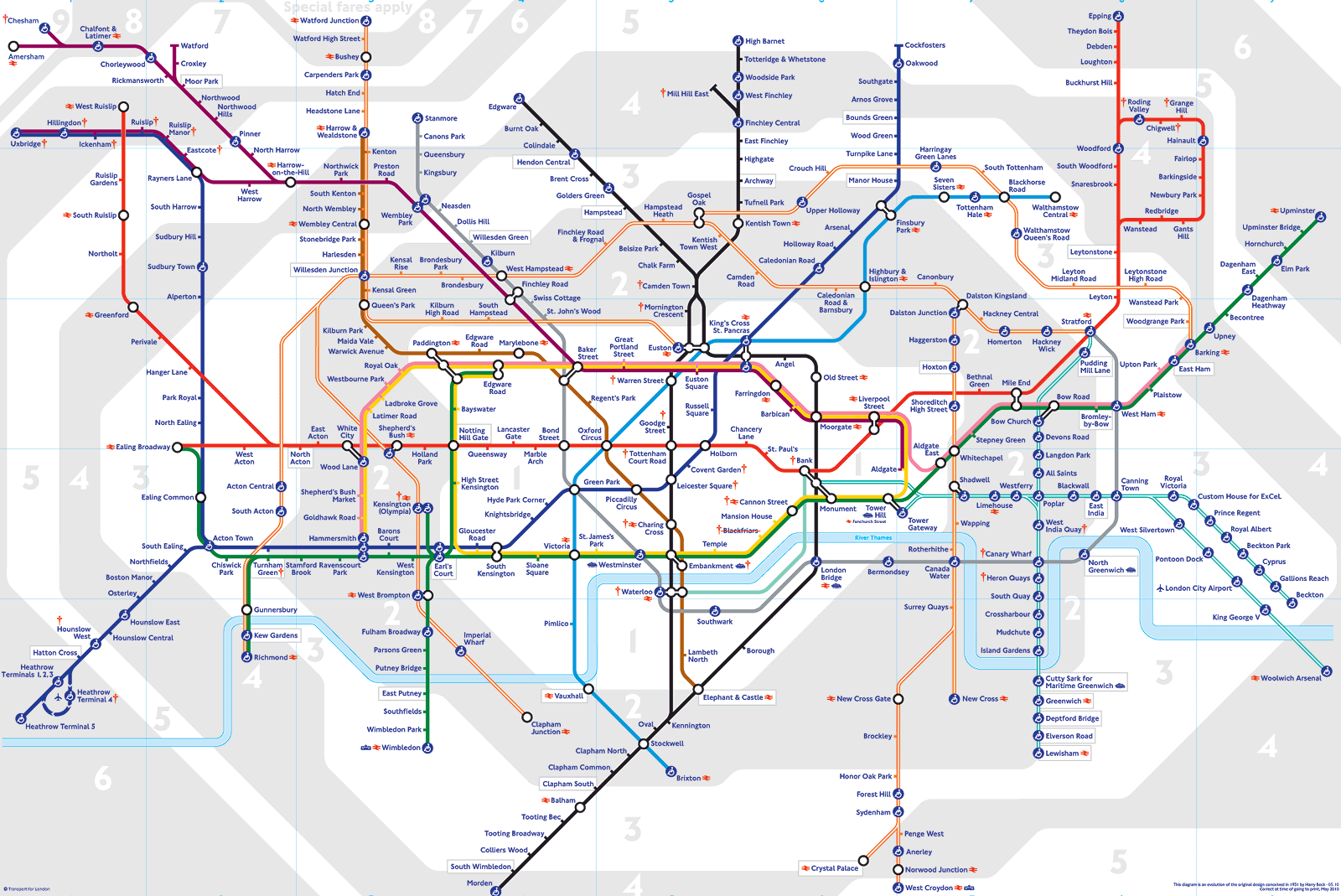 INDC
The Seasons
T1 Global Season
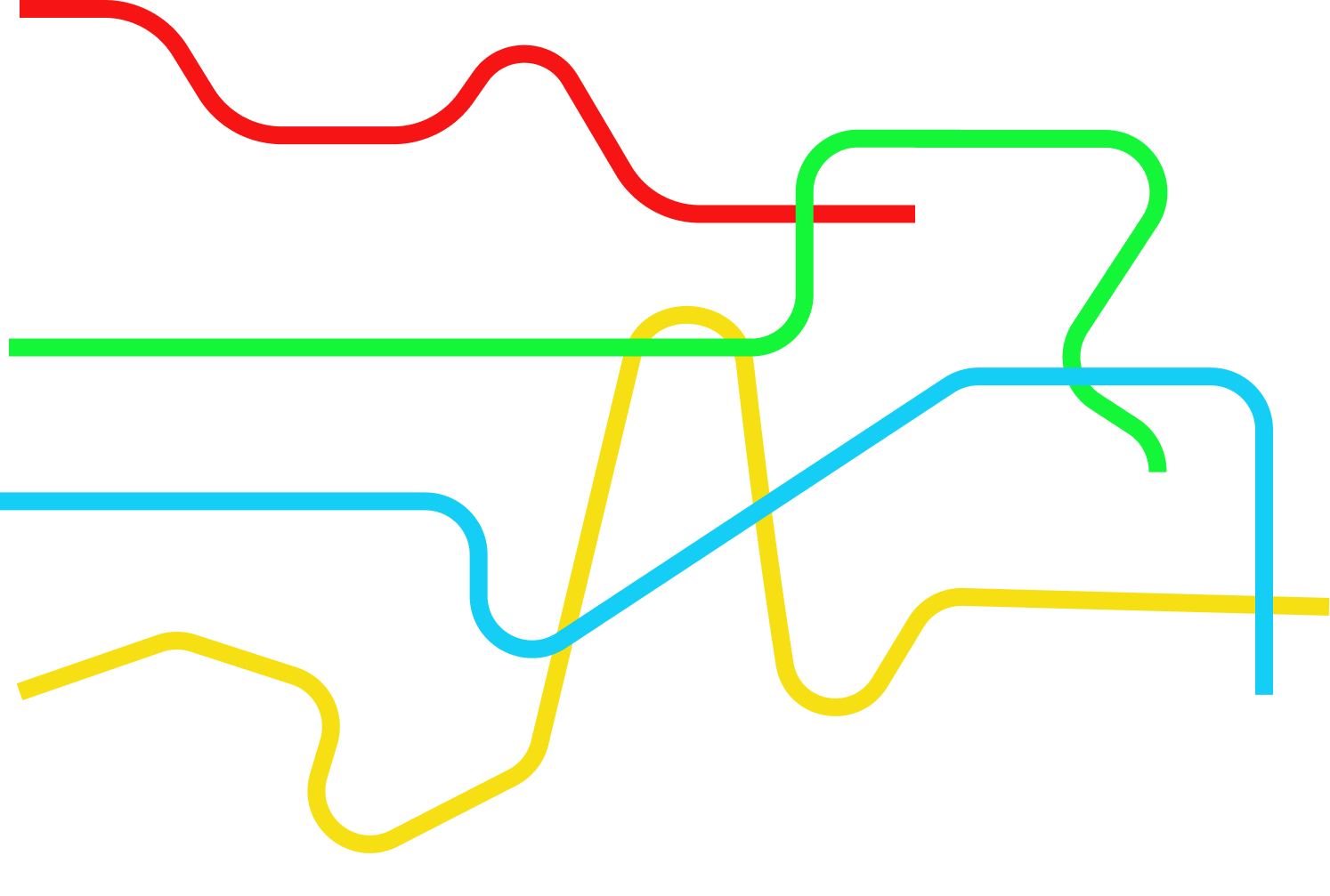 T2 Israeli Season
T3 Specialization
T4 Integrative Season
Important Stops
T1 Global Season
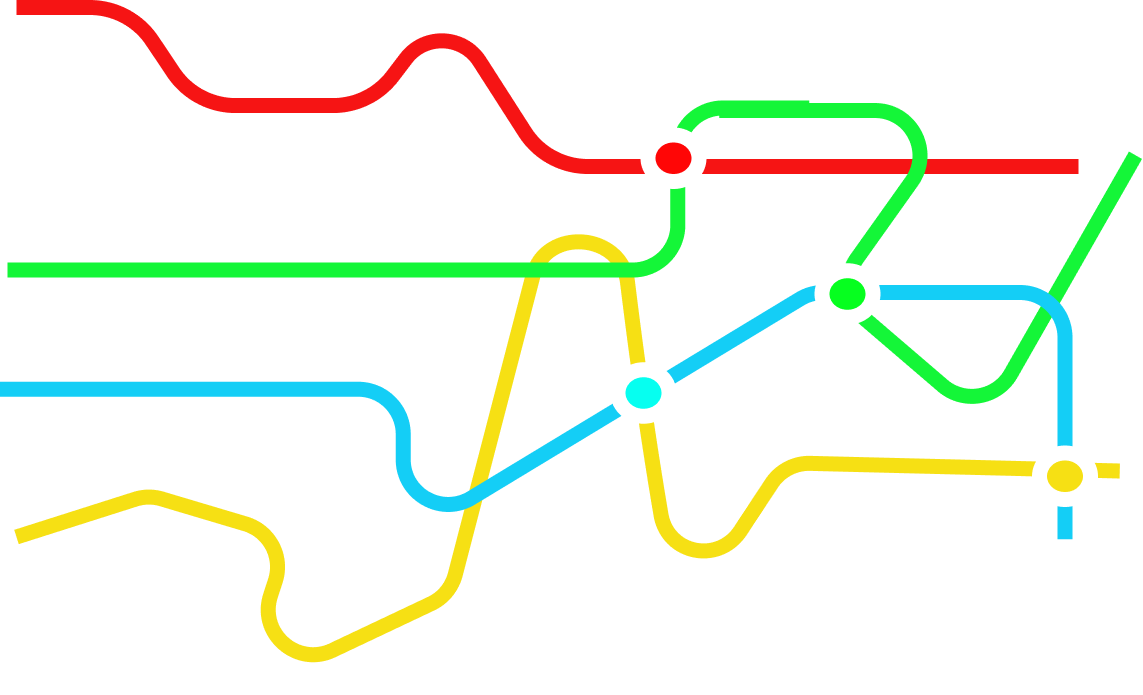 Europe Research Seminar
T2 Israeli Season
Simulation
T3 Specialization
East Seminar
USA Research Seminar
T4 Integrative Season
Other Stops
T1 Global Season
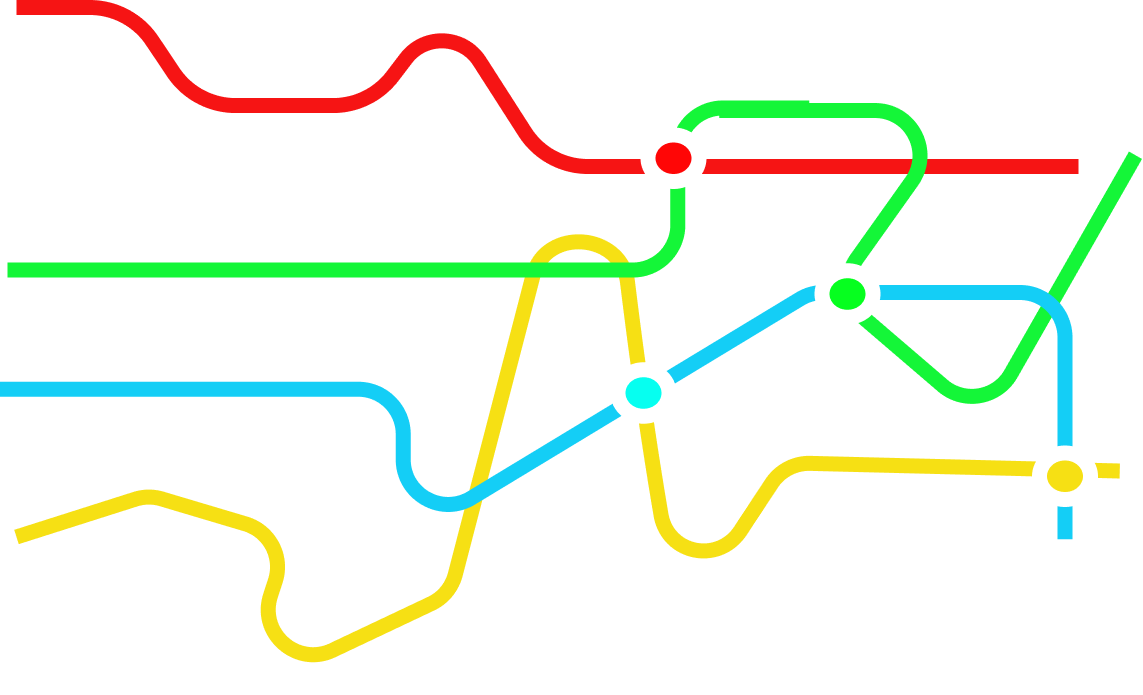 From the Polis to Globalization
Politics / Statesmanship
Global National Security
Europe Research Seminar
Strategic Thought
Personal Expertise
Concepts in National Security
National Security Tours
Forefathers of the Nation
Strategic Thinking
T2 Israeli Season
Simulation
2nd Seminar
The Digital World
T3 Specialization
Main Seminar
East Seminar
USA Research Seminar
T4 Integrative Season
Final Project
The 4 Fields of Study – Components of National Defense
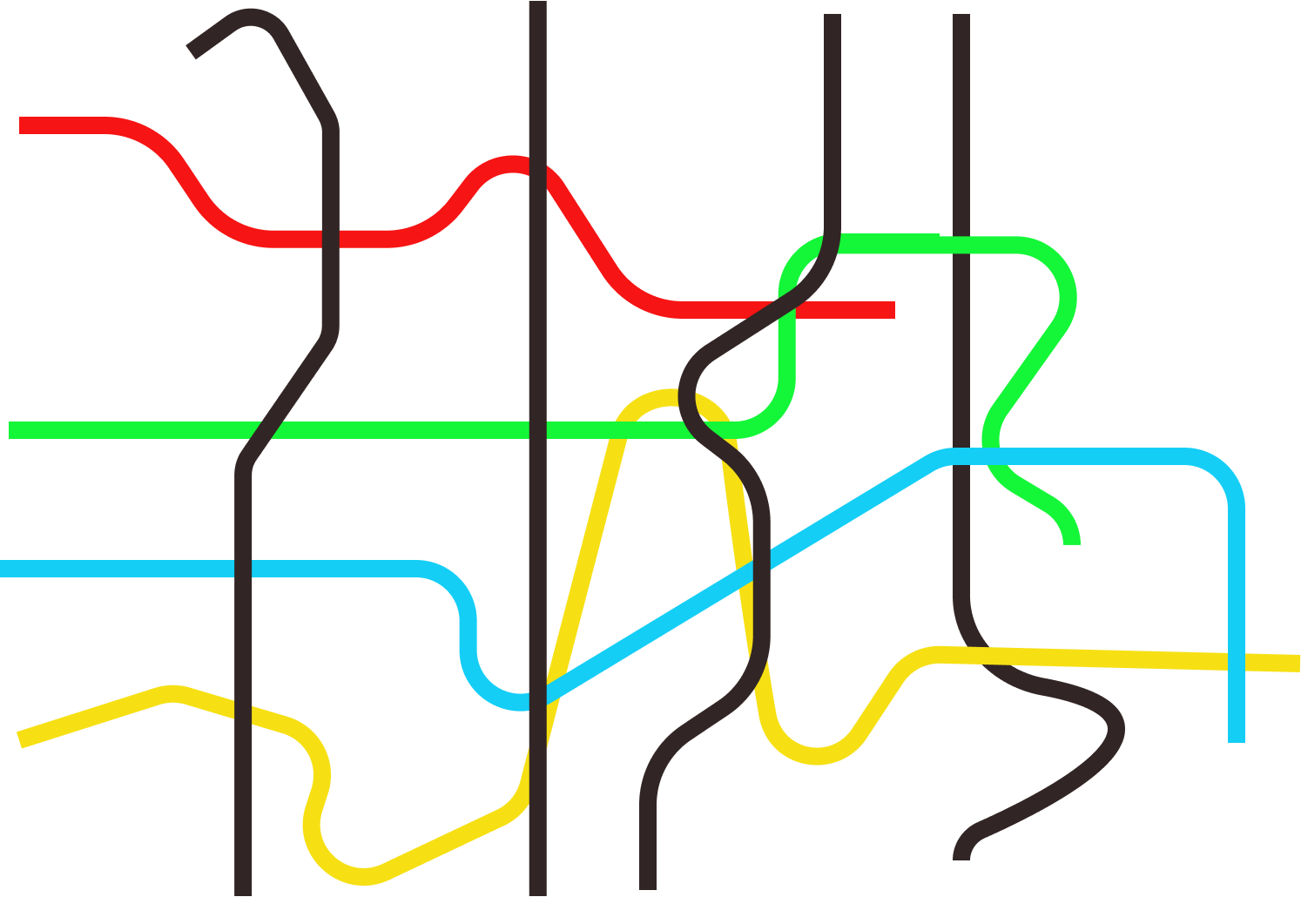 T1 Global Season
T2 Israeli Season
T3 Specialization
T4 Integrative Season
Economy
Statesmanship
Society
National Security
The Purple Line - Strategy
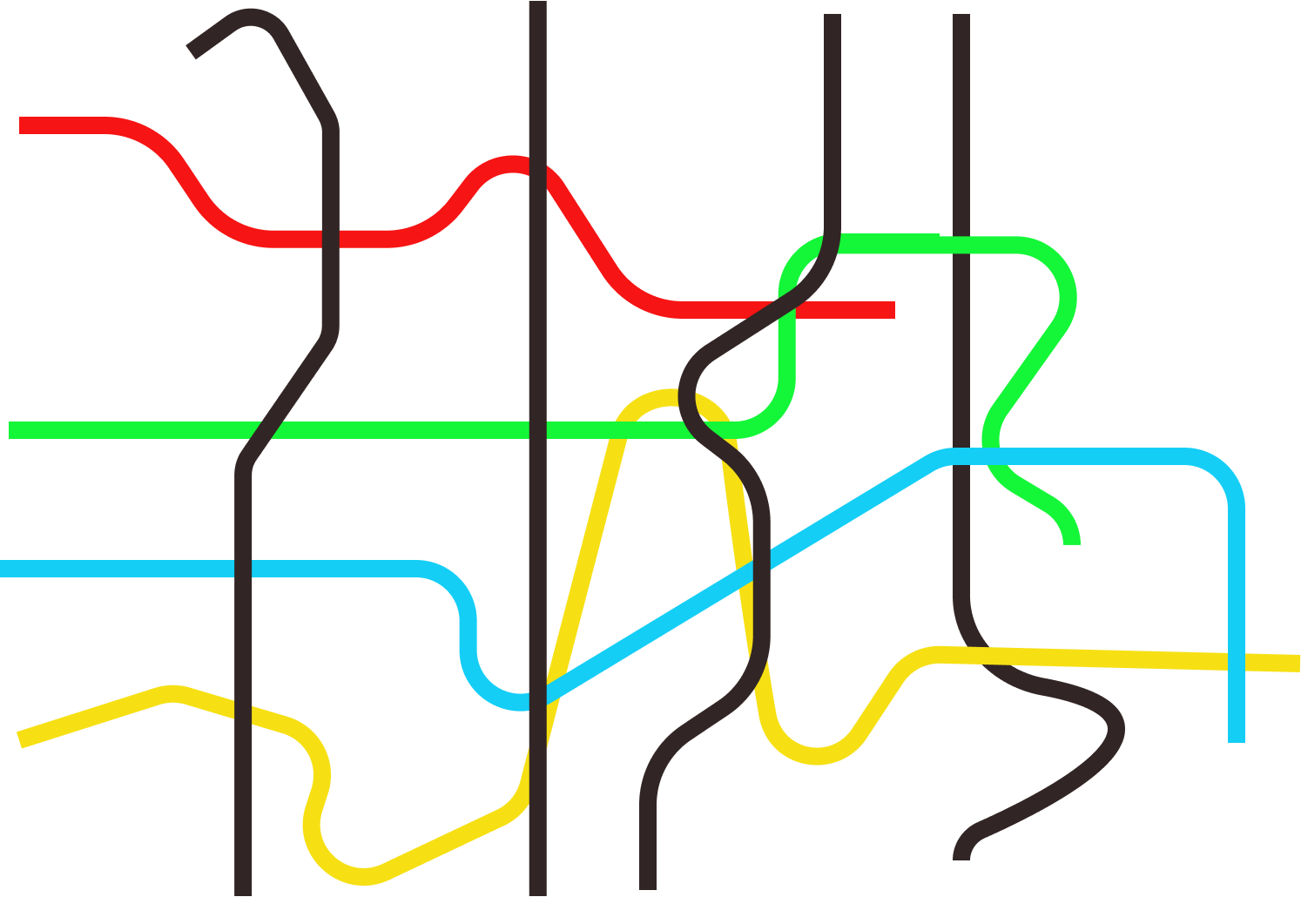 T1 Global Season
T2 Israeli Season
T3 Specialization
T4 Integrative Season
Economy
Statesmanship
Society
National Security
The Orange Line – The Personal Learning Process
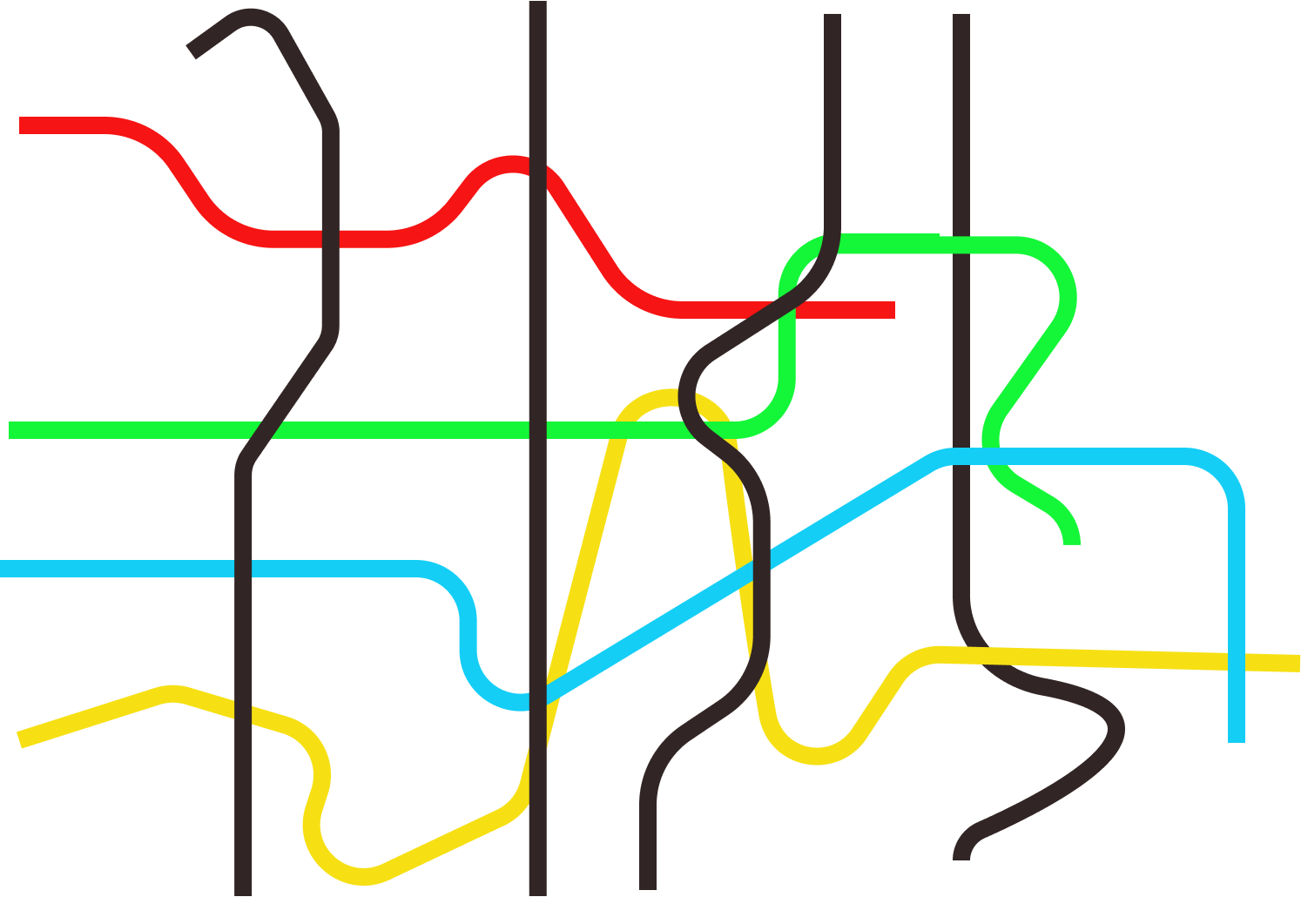 T1 Global Season
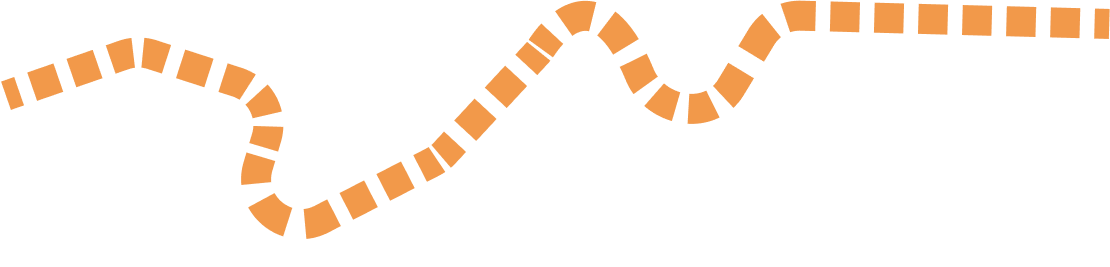 T2 Israeli Season
T3 Specialization
T4 Integrative Season
Economy
Statesmanship
Society
National Security
Learning Methodology
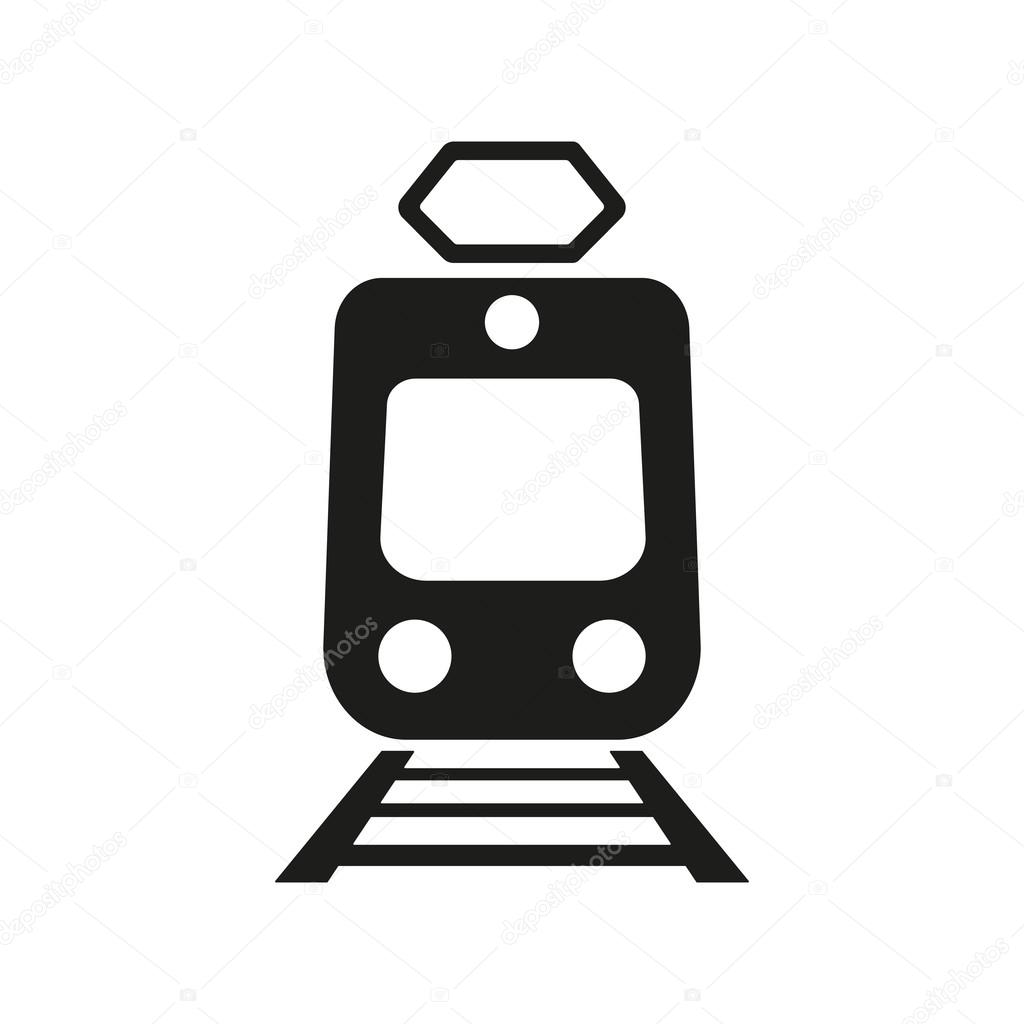 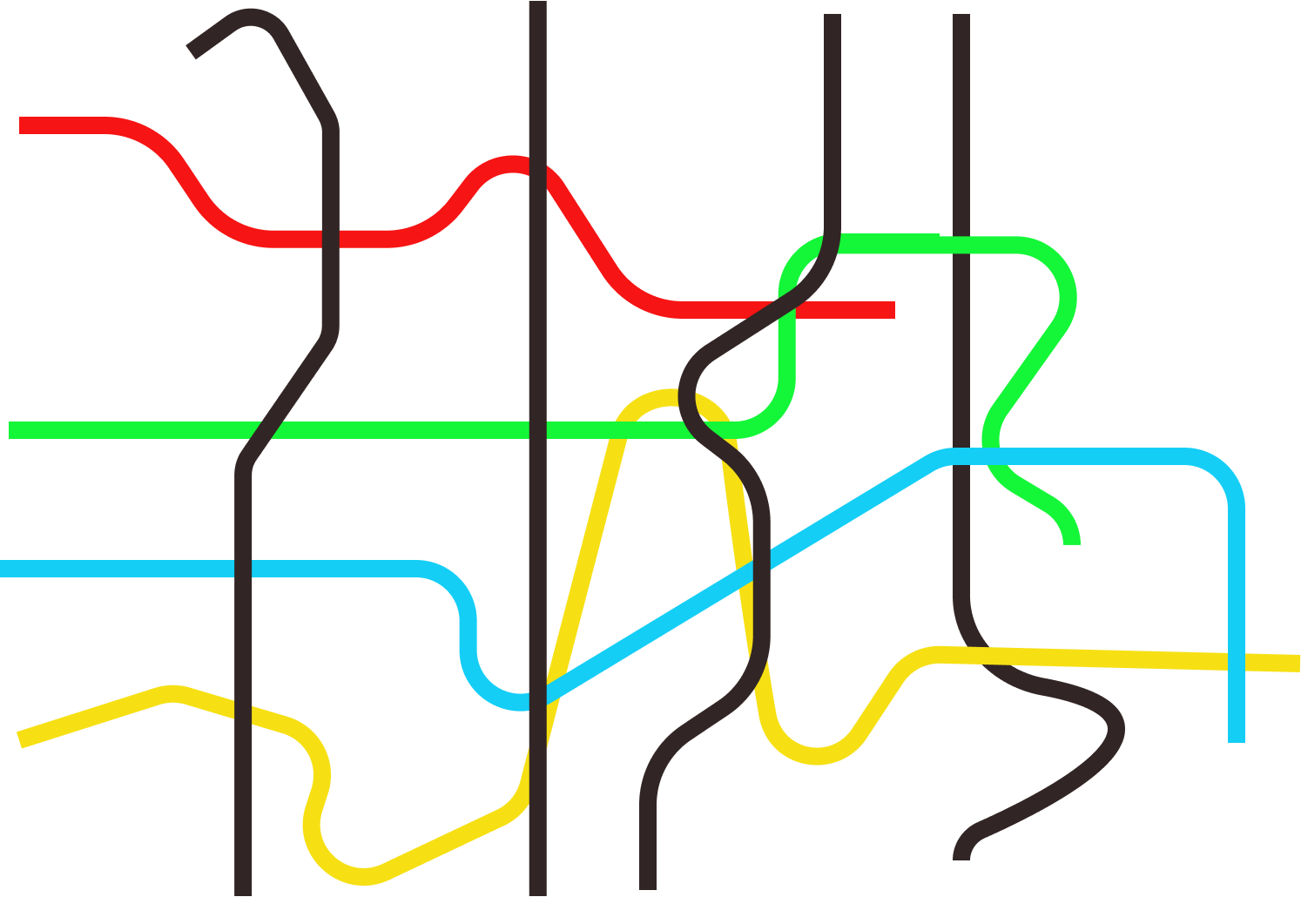 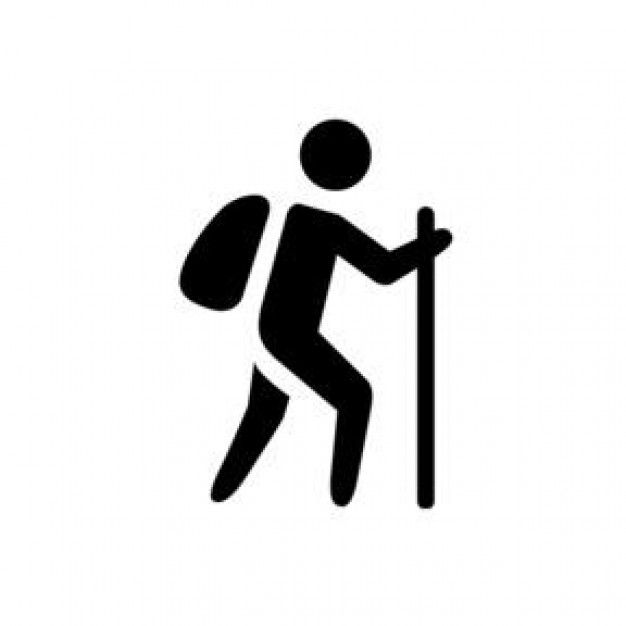 Plenum
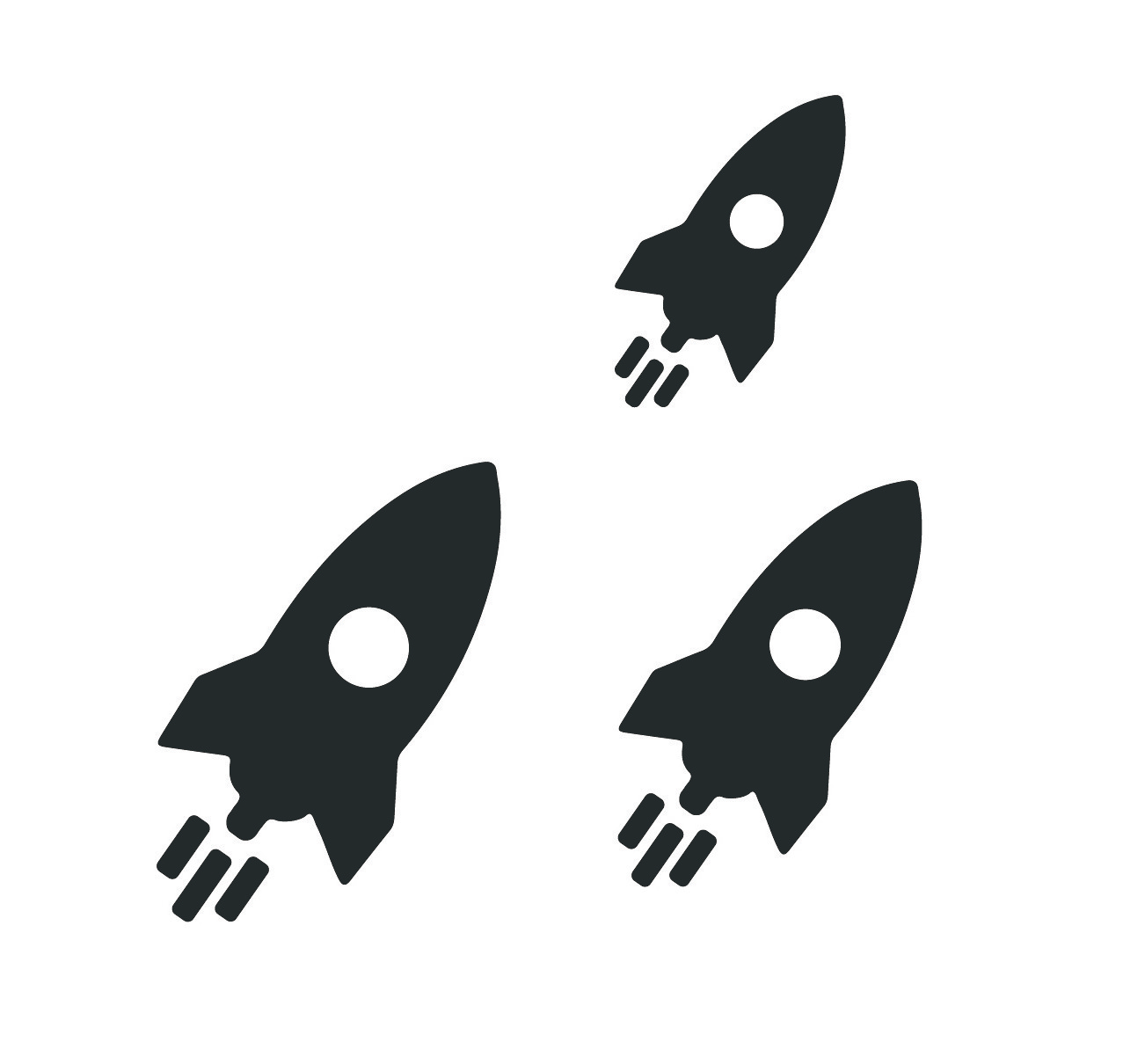 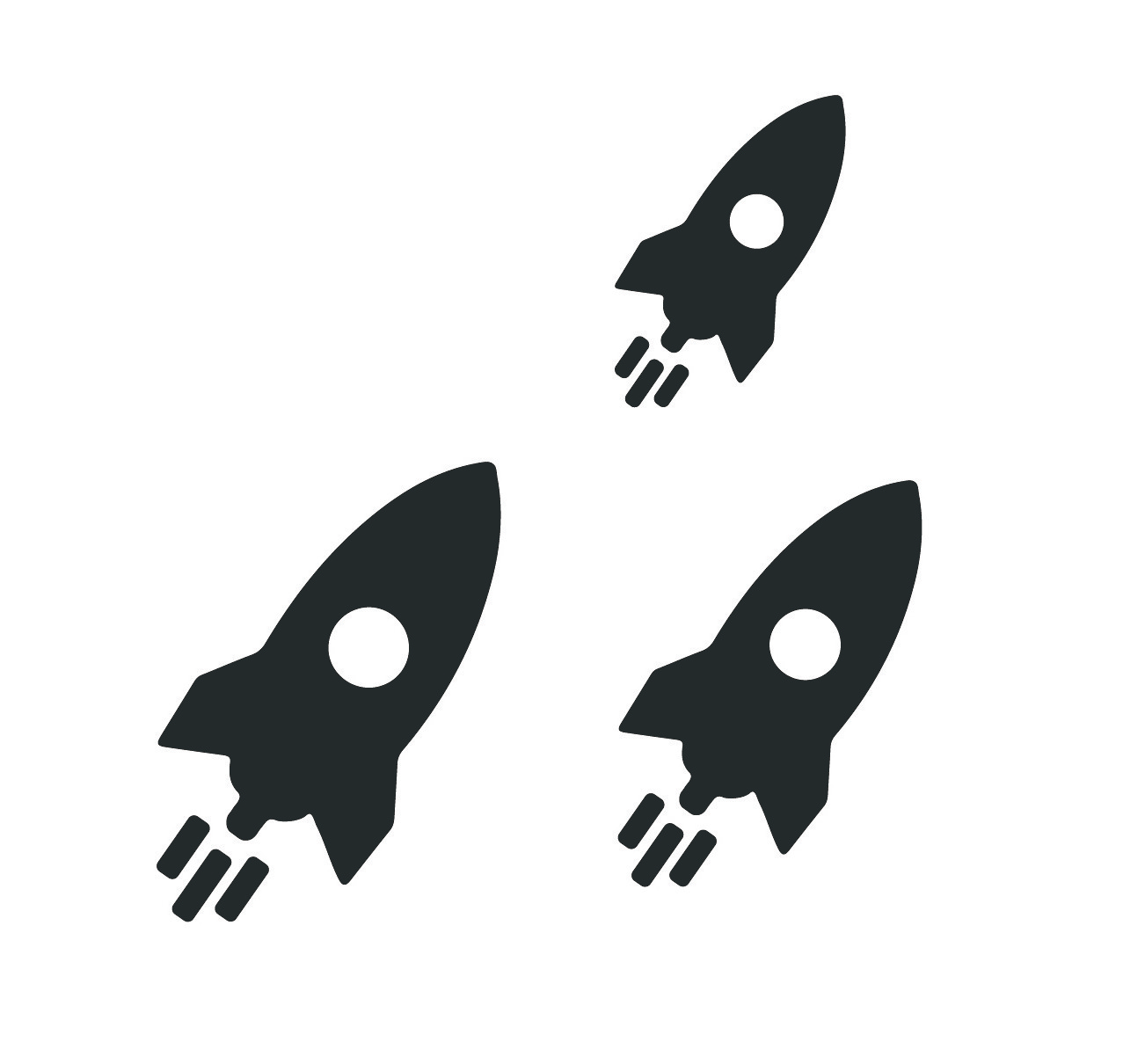 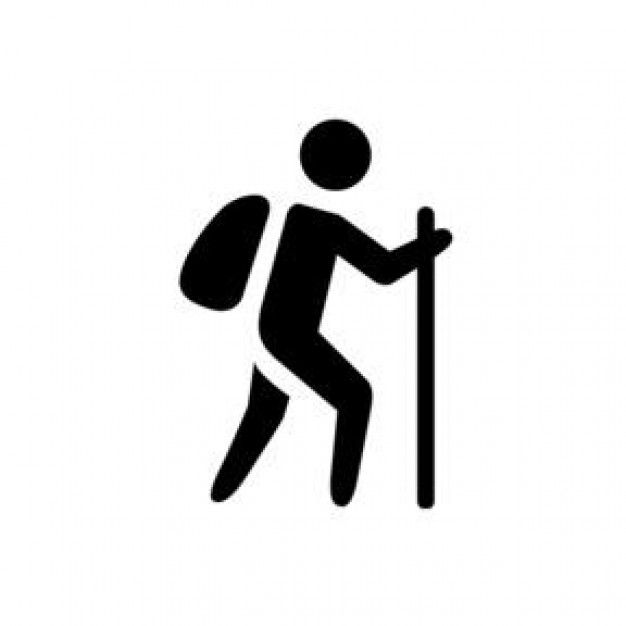 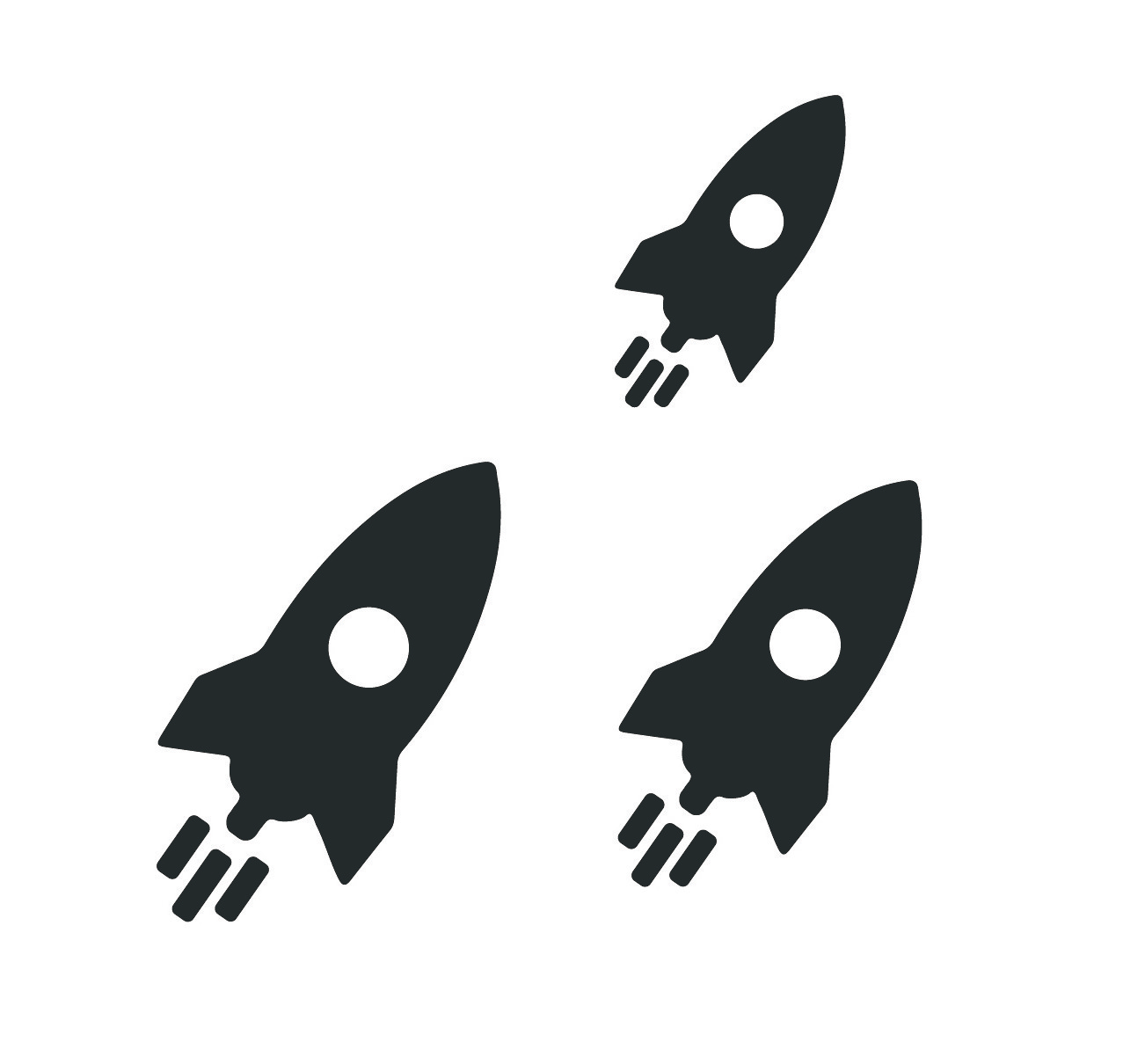 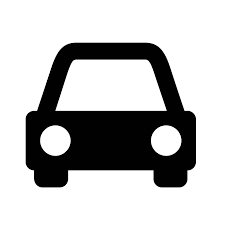 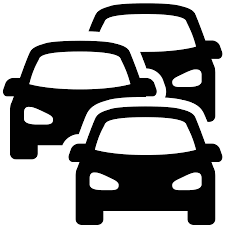 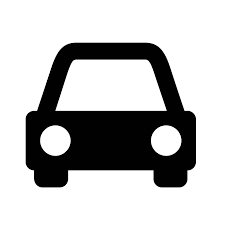 Team
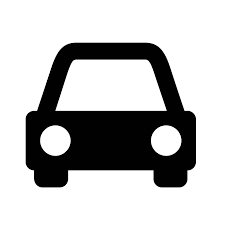 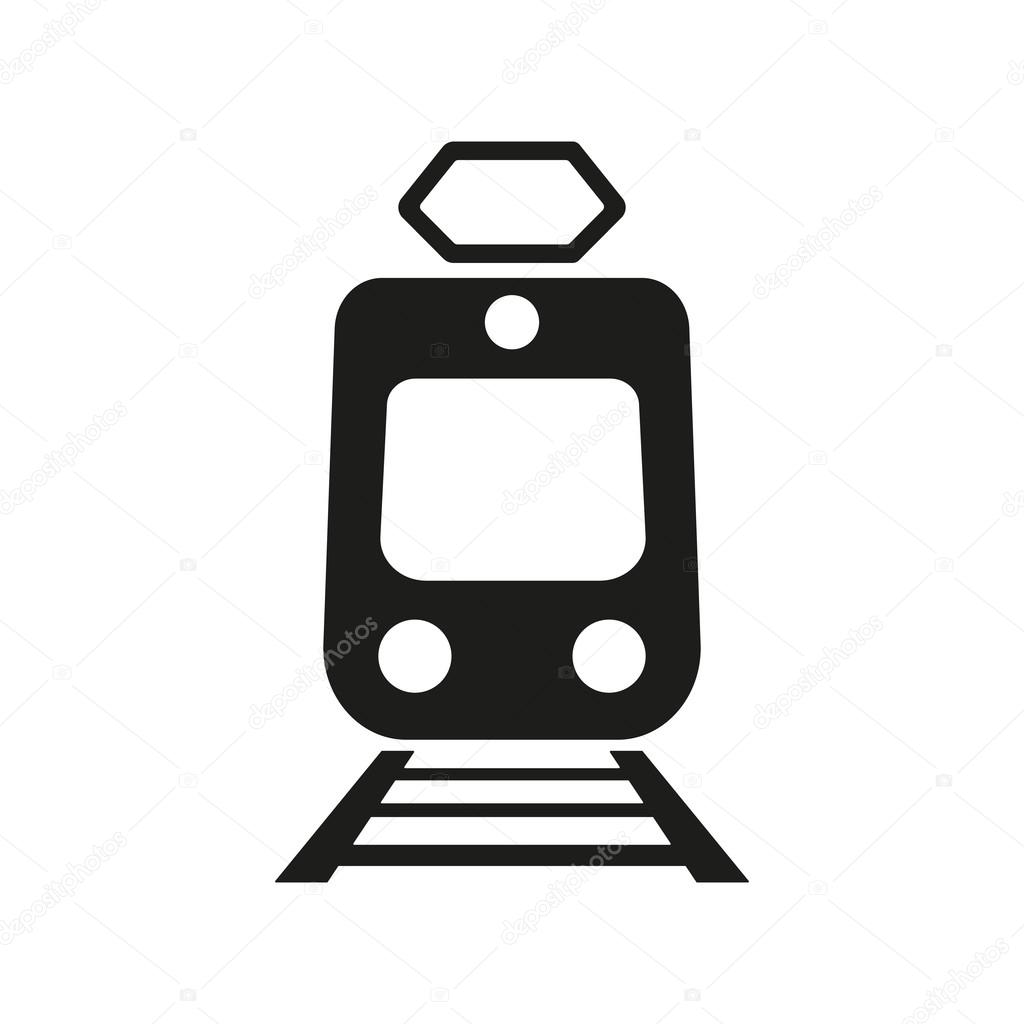 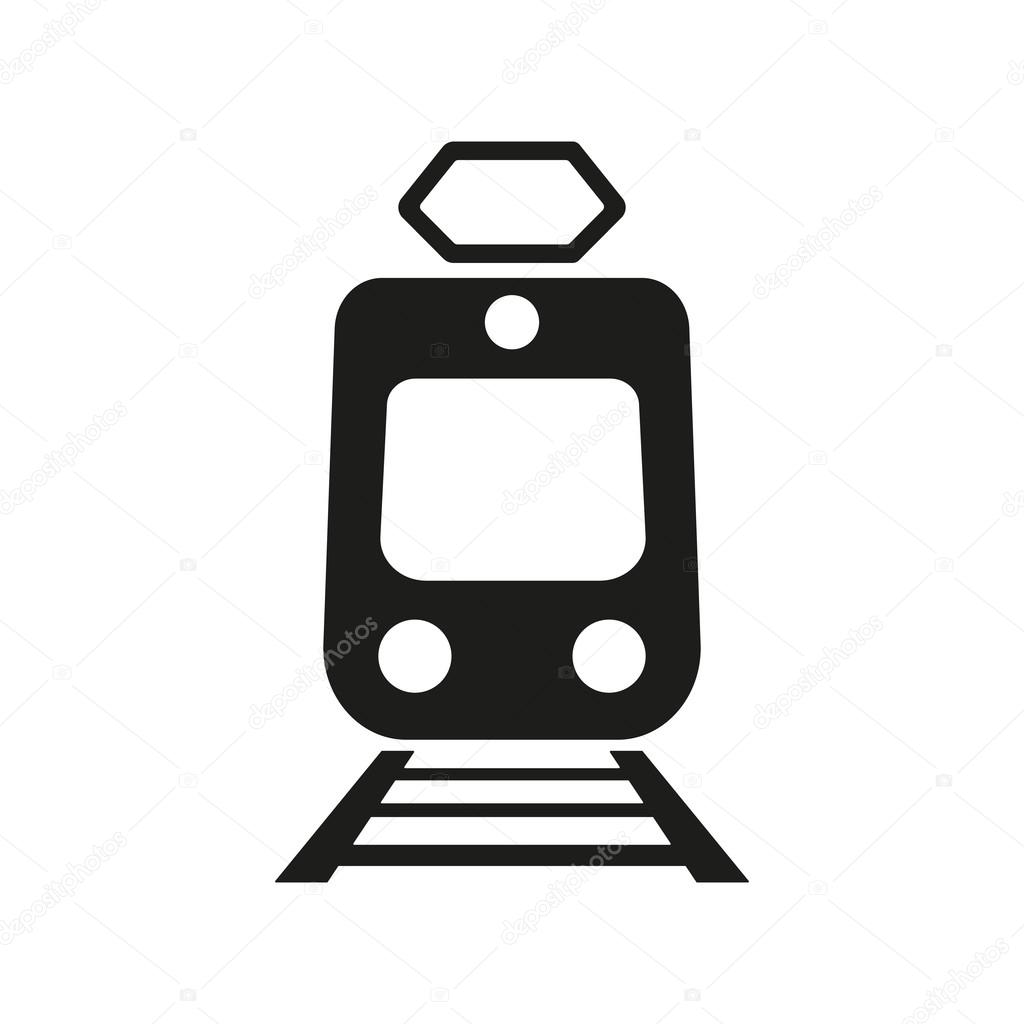 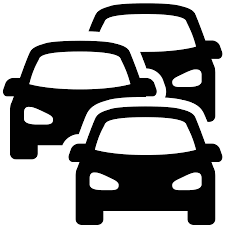 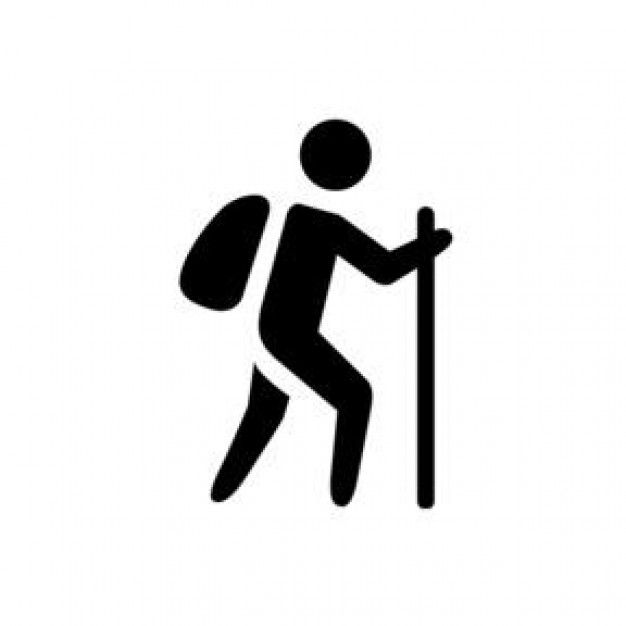 Teaming up
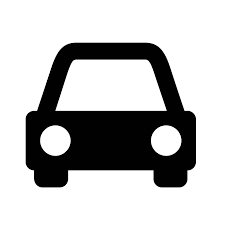 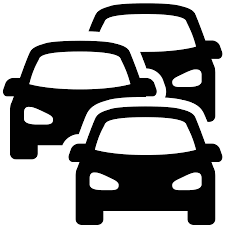 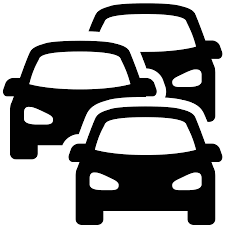 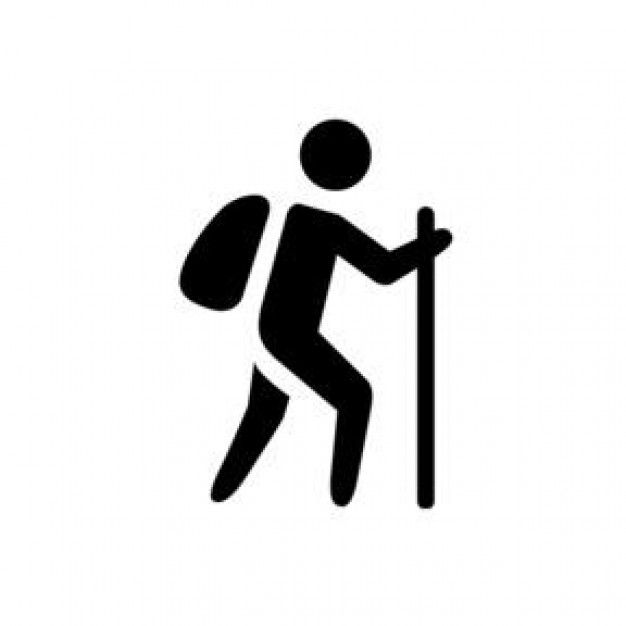 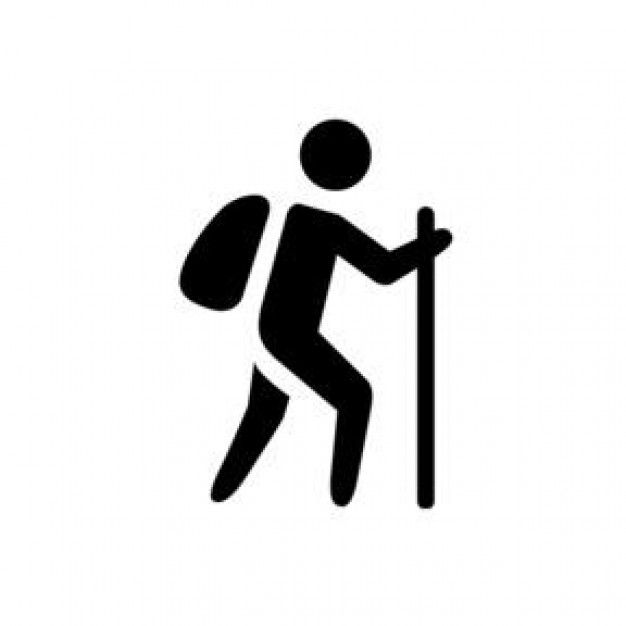 Independent
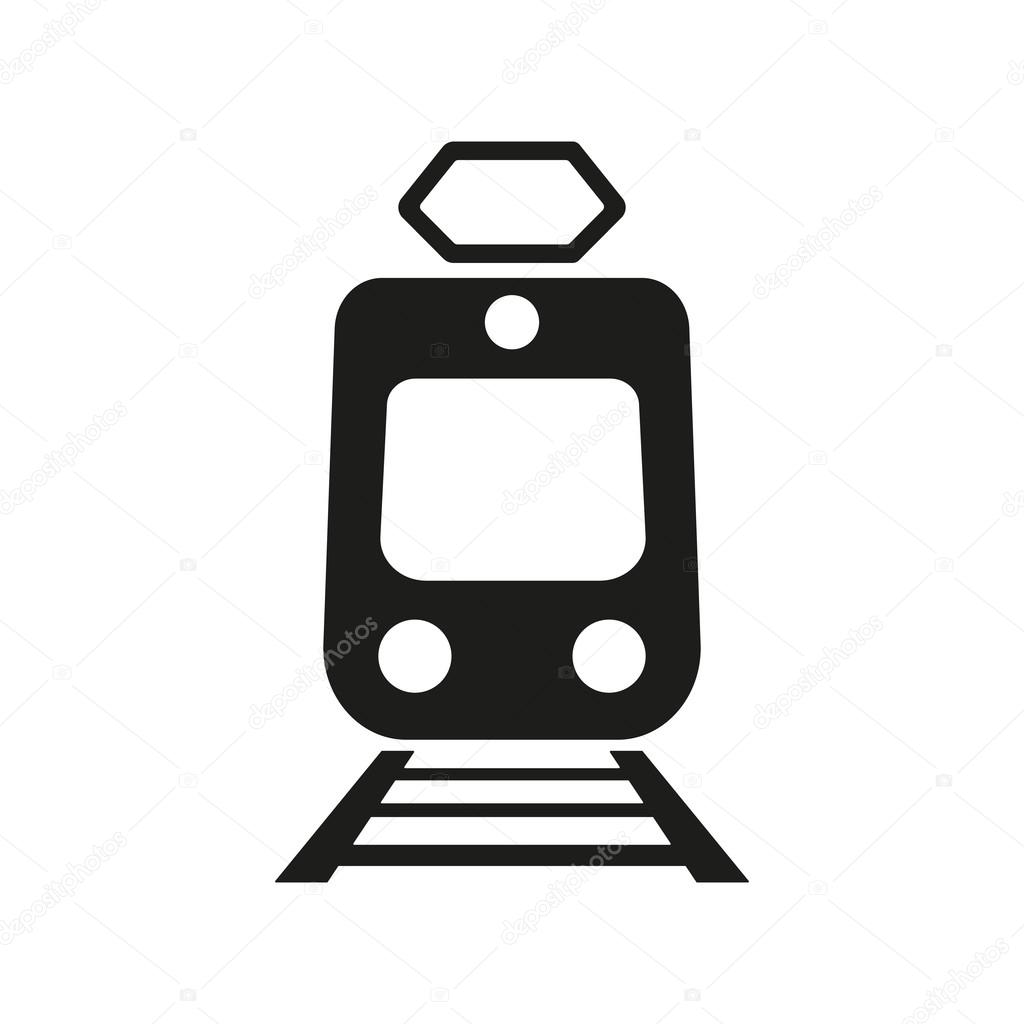 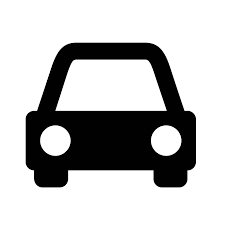 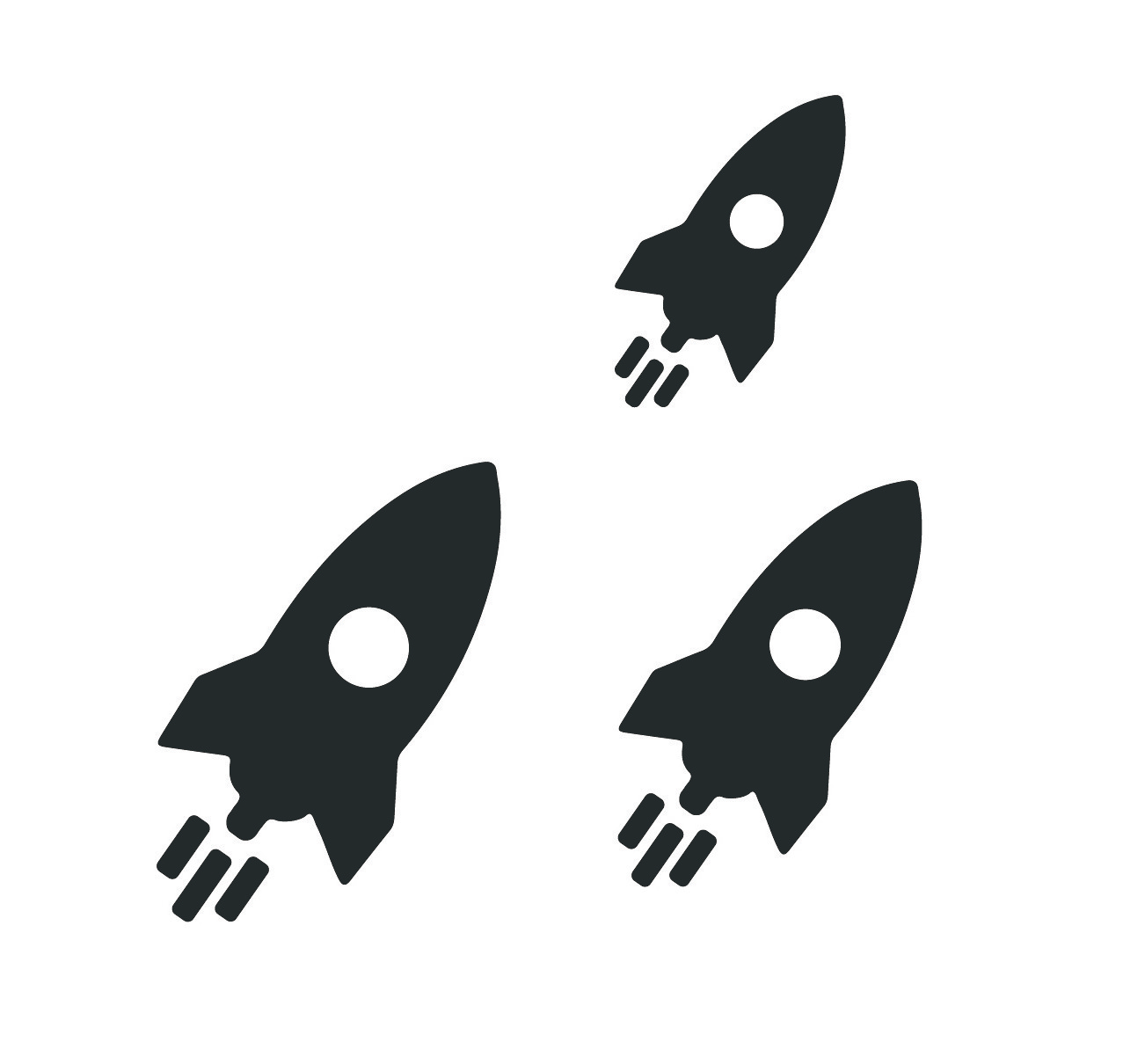 Integrative